Figure 10. Distribution of the striatal focal projections observed in Case 62l after tracer injections in hand-related ...
Cereb Cortex, Volume 26, Issue 7, July 2016, Pages 3096–3115, https://doi.org/10.1093/cercor/bhv135
The content of this slide may be subject to copyright: please see the slide notes for details.
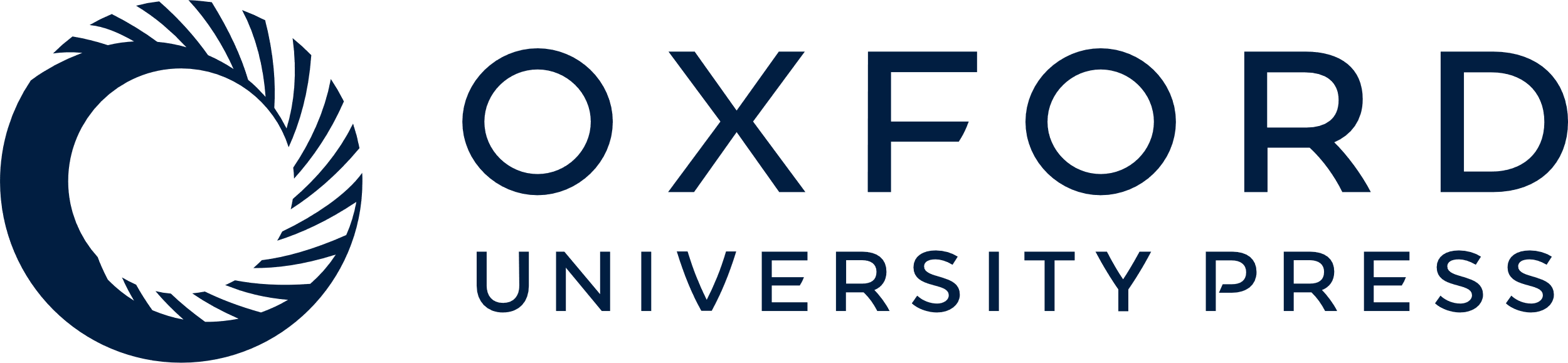 [Speaker Notes: Figure 10. Distribution of the striatal focal projections observed in Case 62l after tracer injections in hand-related VLPF and IPL regions (green and blue lines, respectively), in area F5a (red lines), and in the hand field of the primary motor area F1 (yellow lines), shown in coronal sections and in 1-mm-thick horizontal sections and a 2-mm-thick oblique section re-sliced from the 3D reconstruction. The horizontal sections are shown in dorsal to ventral order (a′–c′). The level at which the coronal and horizontal sections were taken is indicated in the 3D reconstruction in the right lower part. Abbreviations as in Figures 2 and 3.


Unless provided in the caption above, the following copyright applies to the content of this slide: © The Author 2015. Published by Oxford University Press. All rights reserved. For Permissions, please e-mail: journals.permissions@oup.com]